Eucharistic Rosary Congress 
October 4-10, 2025
“My Soul Magnifies the Lord”
[Example information]
St. Mary Roman           	Catholic Church
16 Poplar Avenue
Staten Island, NY 10309
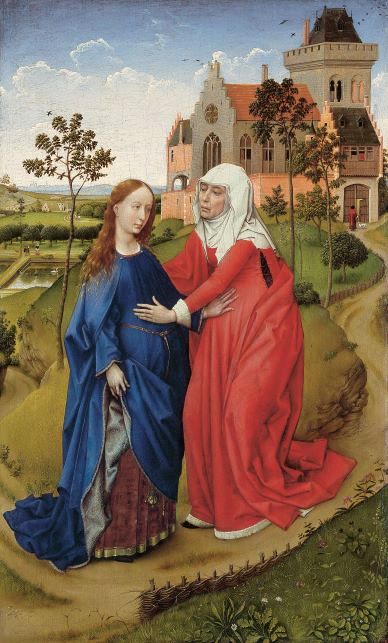 [Schedule example]
Saturday, October 4
7 pm Opening Mass

Followed by one week of Perpetual Adoration and hourly Rosary

Friday, October 10
7 pm Closing Mass

October 4-10
   9AM Daily Mass
Sign up for an hour at:
https:
or just show up!
For more information email Contact Name:
Contact Person Information
“My Soul Magnifies the Lord”
Eucharistic Rosary Congress
October 4-10, 2025
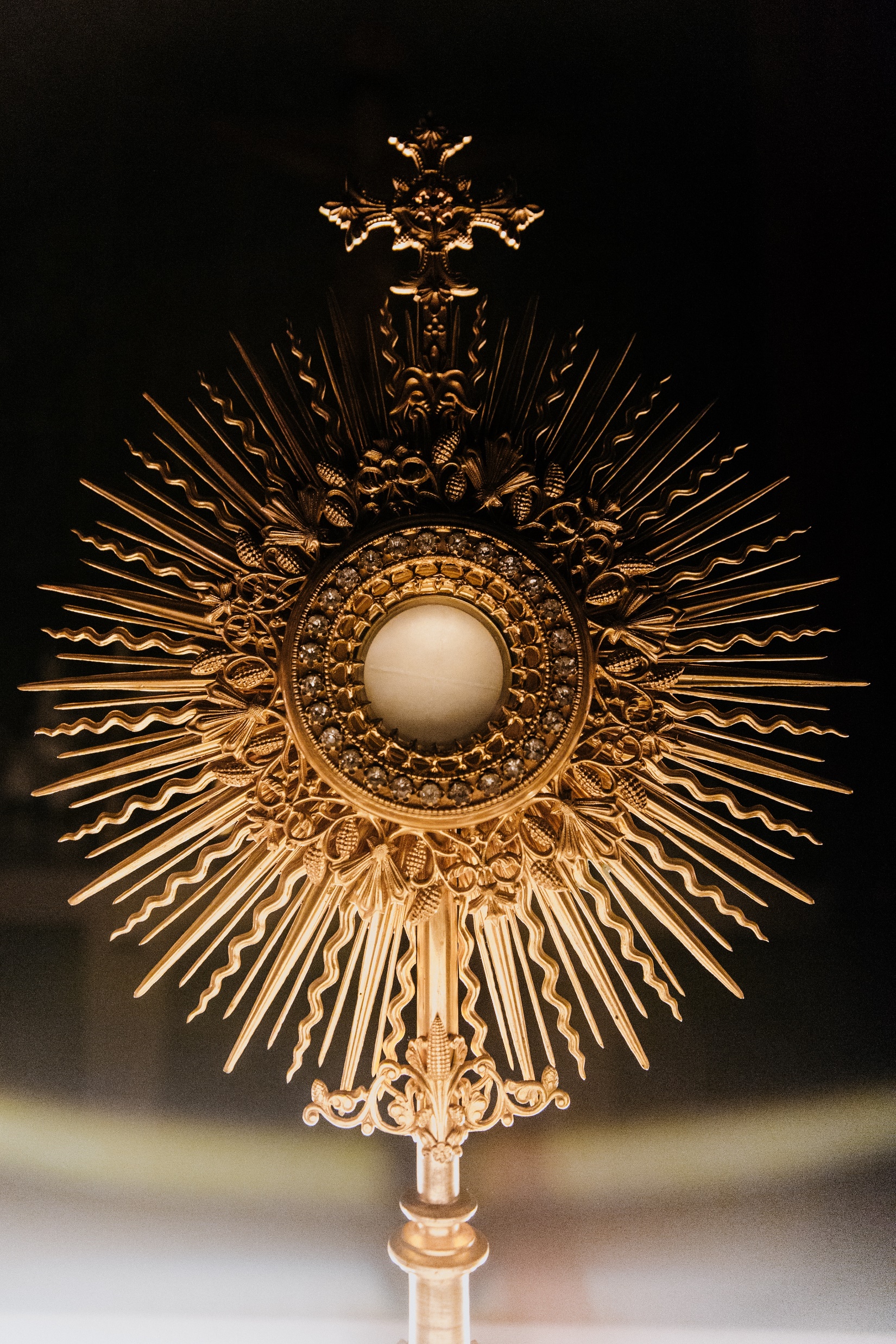 Eucharistic Adoration
(provide details here about Eucharistic Adoration at your congress)
Holy Rosary – Every hour on the hour. Participants are encouraged to pray the rosary aloud at the beginning of the hour. A Rosary Binder with the prayers is provided.
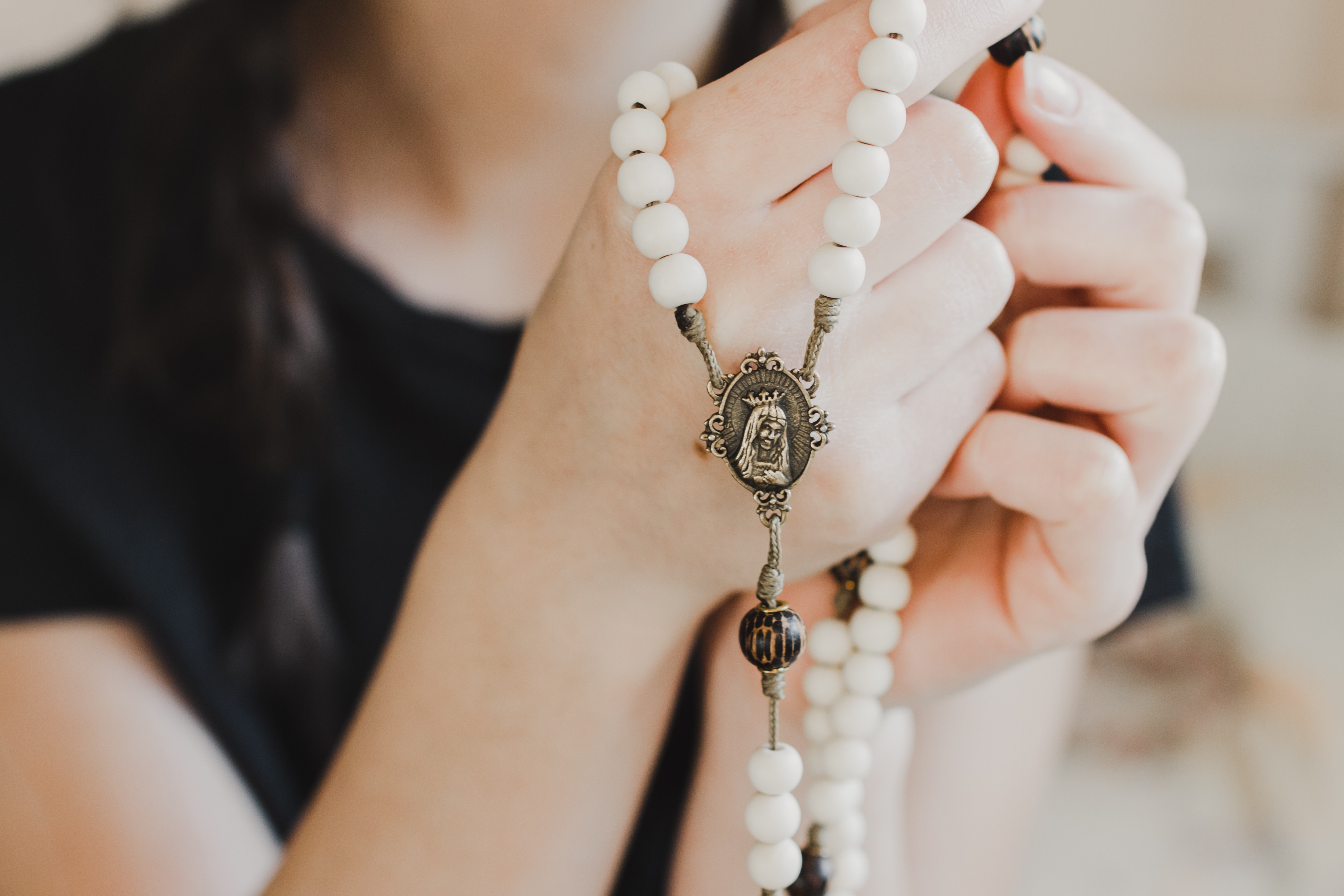 Special Events
If you plan on hosting a speaker or many, list any details here, including the schedule and a picture/bio of the speaker(s).  Otherwise, you can list any other special events you plan on hosting, or other information attendees should know.  Also list when your host parish has Daily Mass and Confession, if applicable.
Date/Time Range, such as:
October 4     7pm Mass –
October 10   7Pm Mass
St. Mary Roman Catholic Church
123 Example Street
City, ST 12345
Provide information on how to sign up here, such as a website or phone number
Sign Up for an Hour:
or just show up!